Муниципальное бюджетное дошкольное образовательное учреждение 
«Детский сад № 85 комбинированного вида» города Орла
Задание по реализации образовательной области 
«Художественно – эстетическое развитие»
Форма обучения – дистанционная
Возрастная группа – 6-7 лет
Подготовила: 
музыкальный руководитель
Бородина Т.Ю.
Игра для всей семьи «Два рояля»
Правила игры:
	Играют две команды (либо два человека). На слайде 
зашифрована строчка из детской песенки. Необходимо по 
очереди открывать окна (в каждом окне спрятано по одному 
слову из песни, все слова перепутаны местами). Кто первый 
отгадает песню, тот и выиграл. 
	А затем все вместе весело поем отгаданную песню.
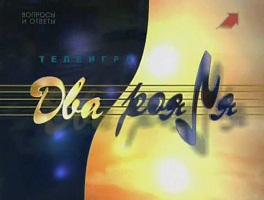 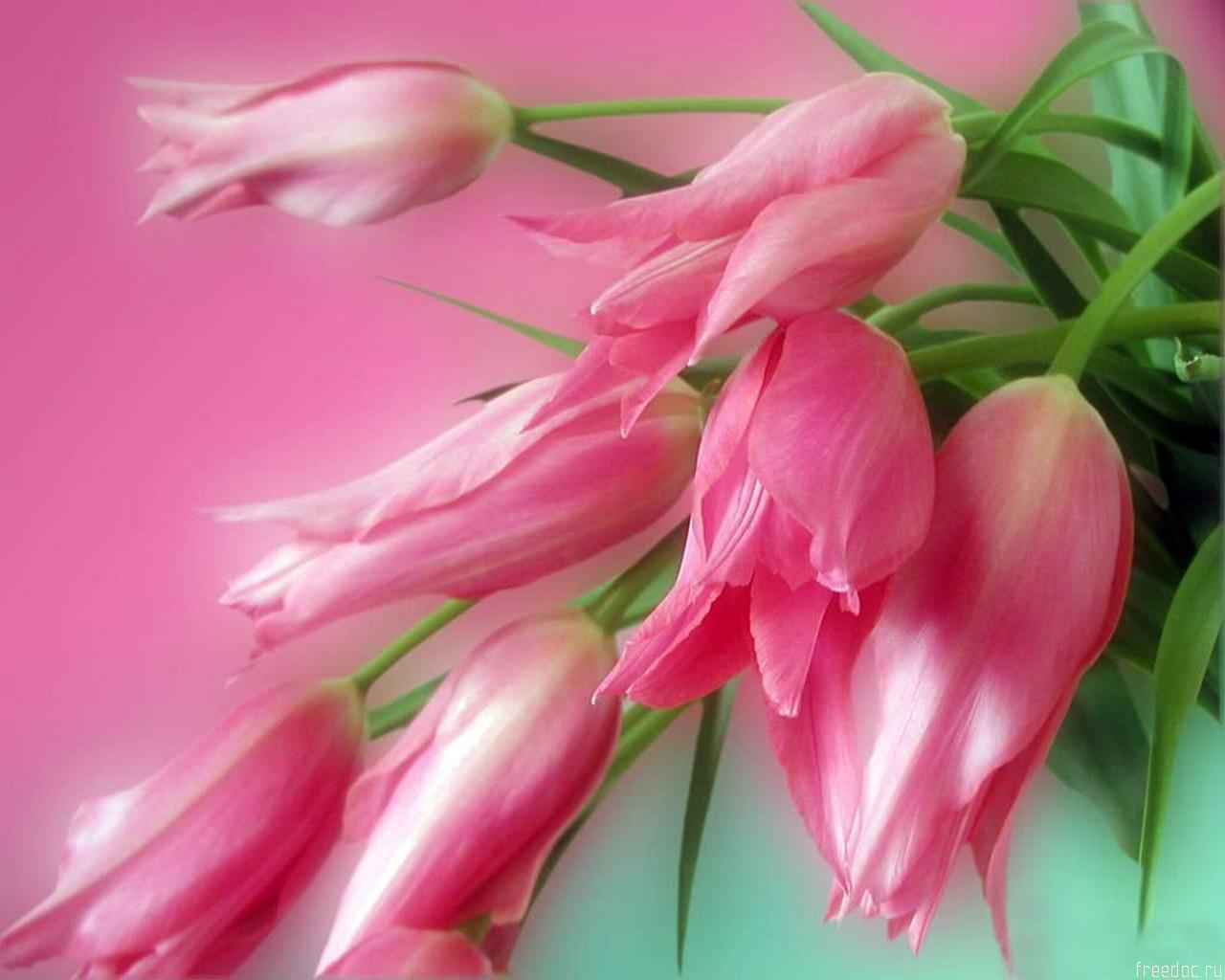 ПУСТЬ
МАМА
УСЛЫШИТ
МАМА
ПРИДЕТ
ПУСТЬ
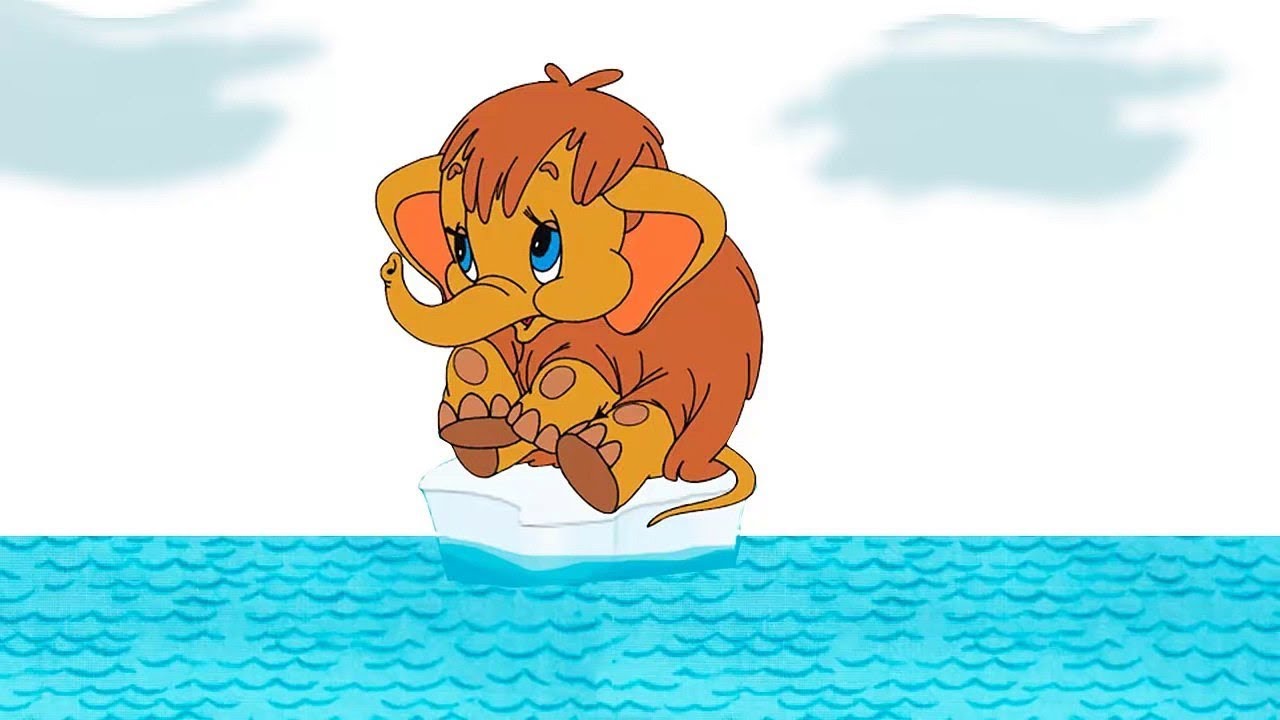 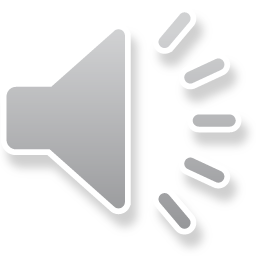 СОВСЕМ
КАК
ОН
БЫЛ
ЗЕЛЕНЕНЬКИЙ
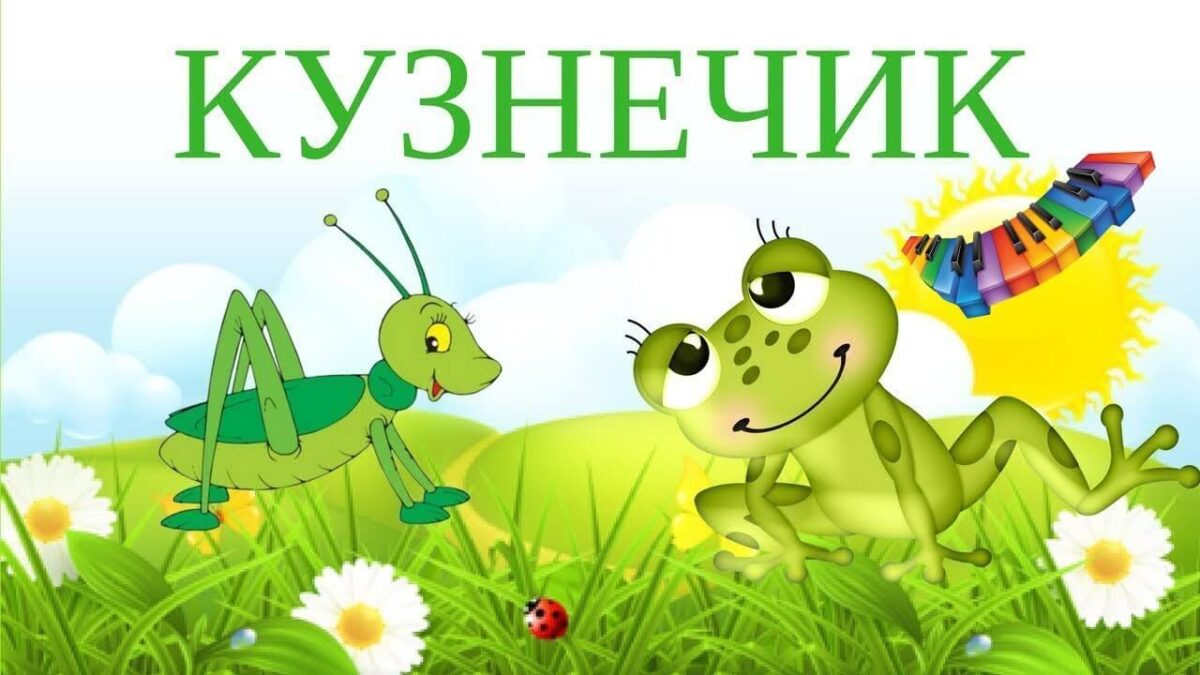 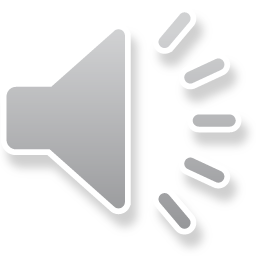 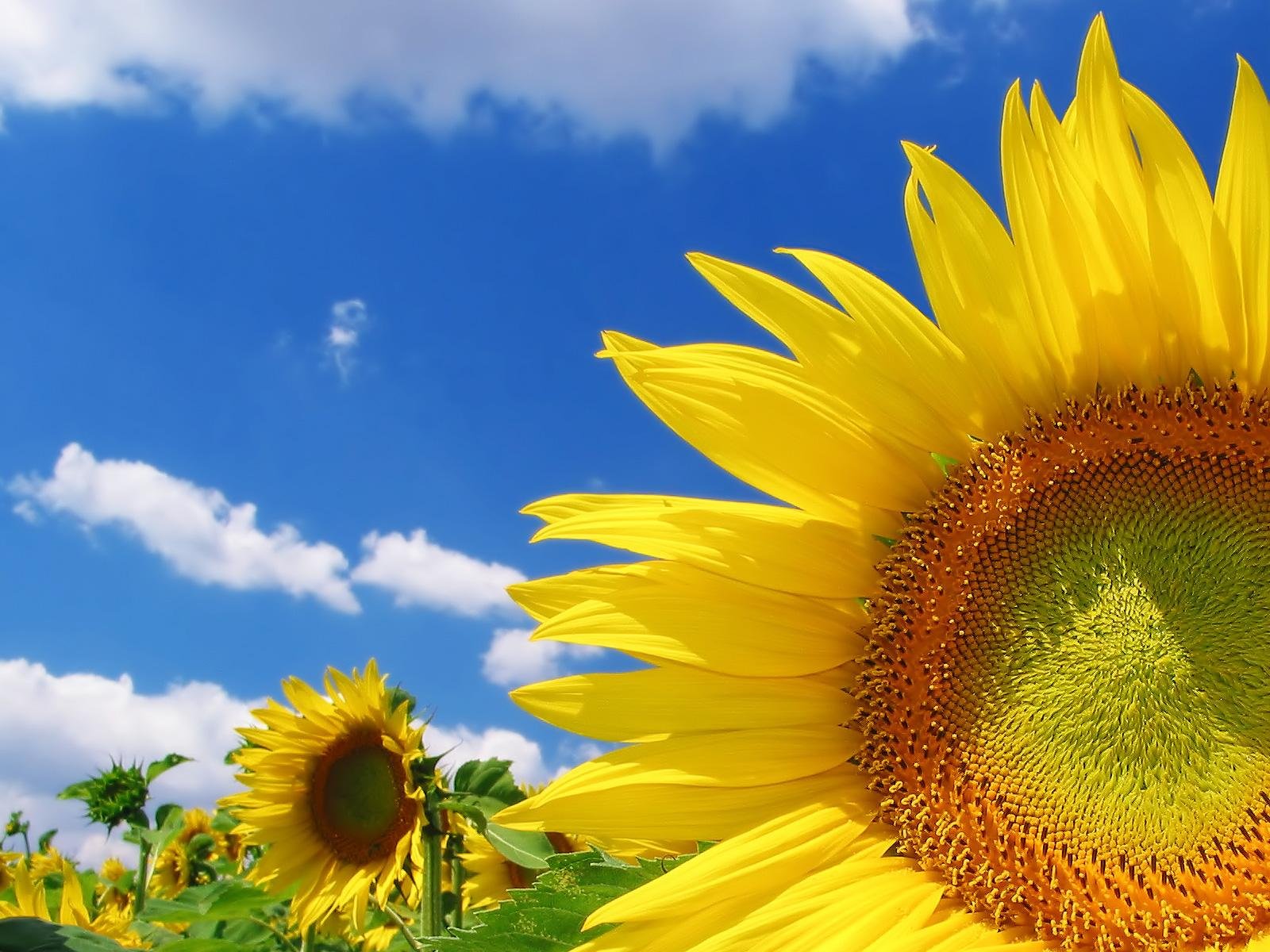 СОЛНЫШКО
НА
Я
ГЛЯЖУ
СОЛНЫШКЕ
ЛЕЖУ
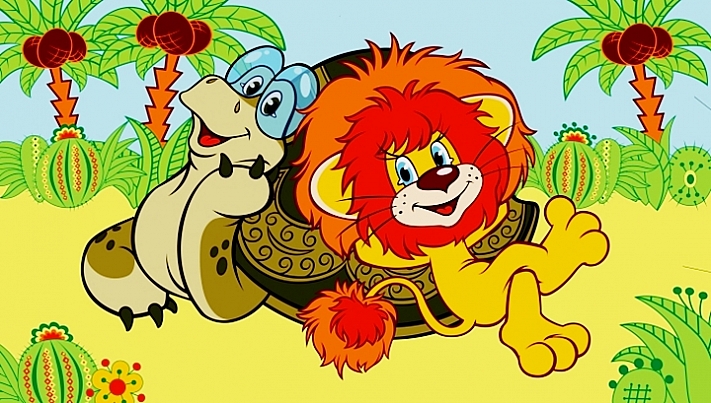 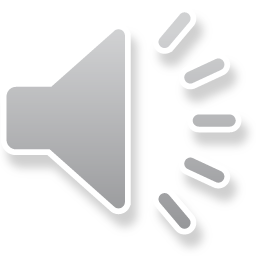 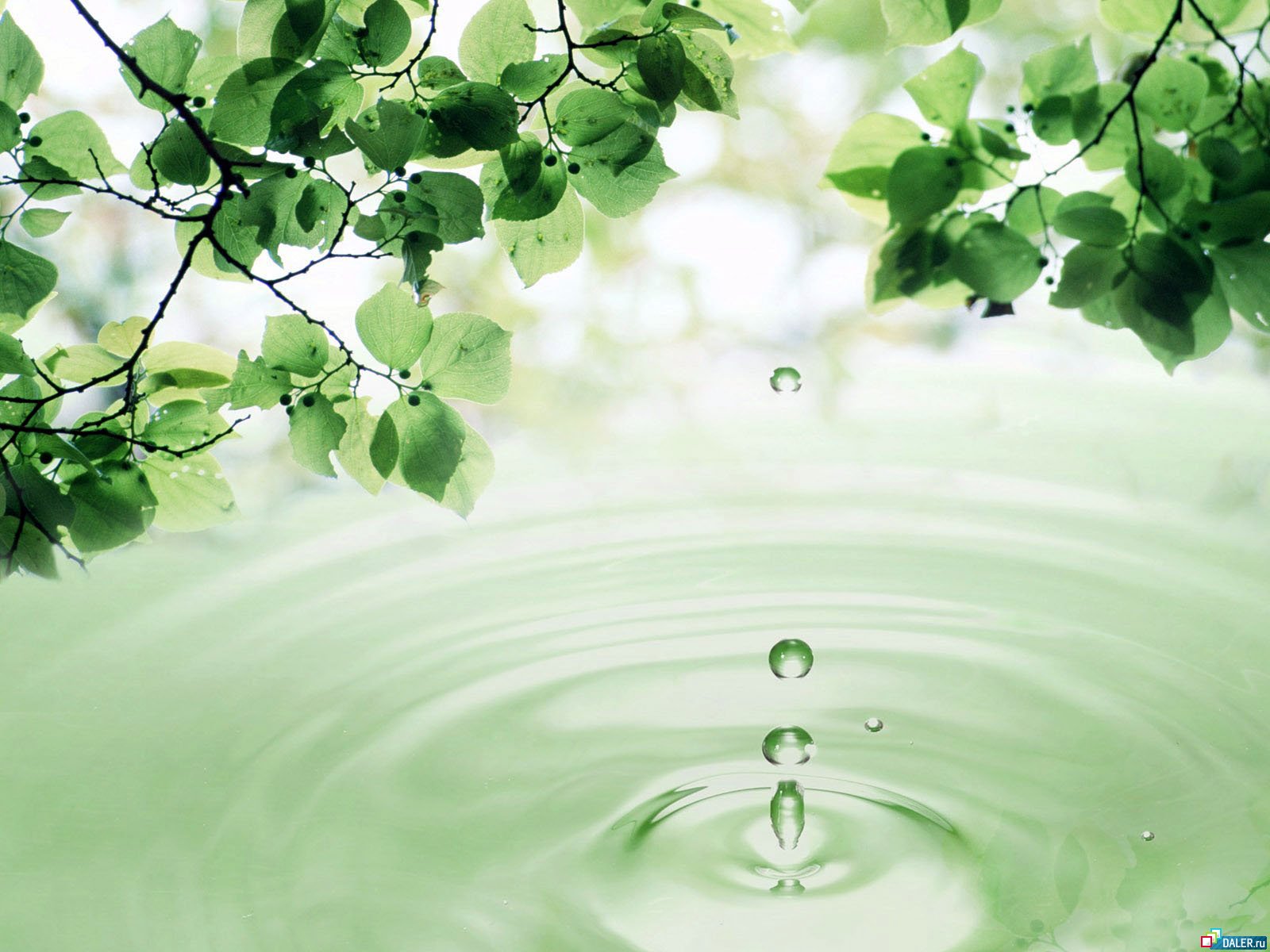 ПЕШЕХОДЫ
ПО
ПУСТЬ
БЕГУТ
НЕУКЛЮЖЕ
ЛУЖАМ
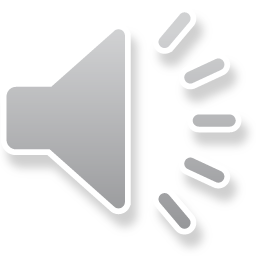 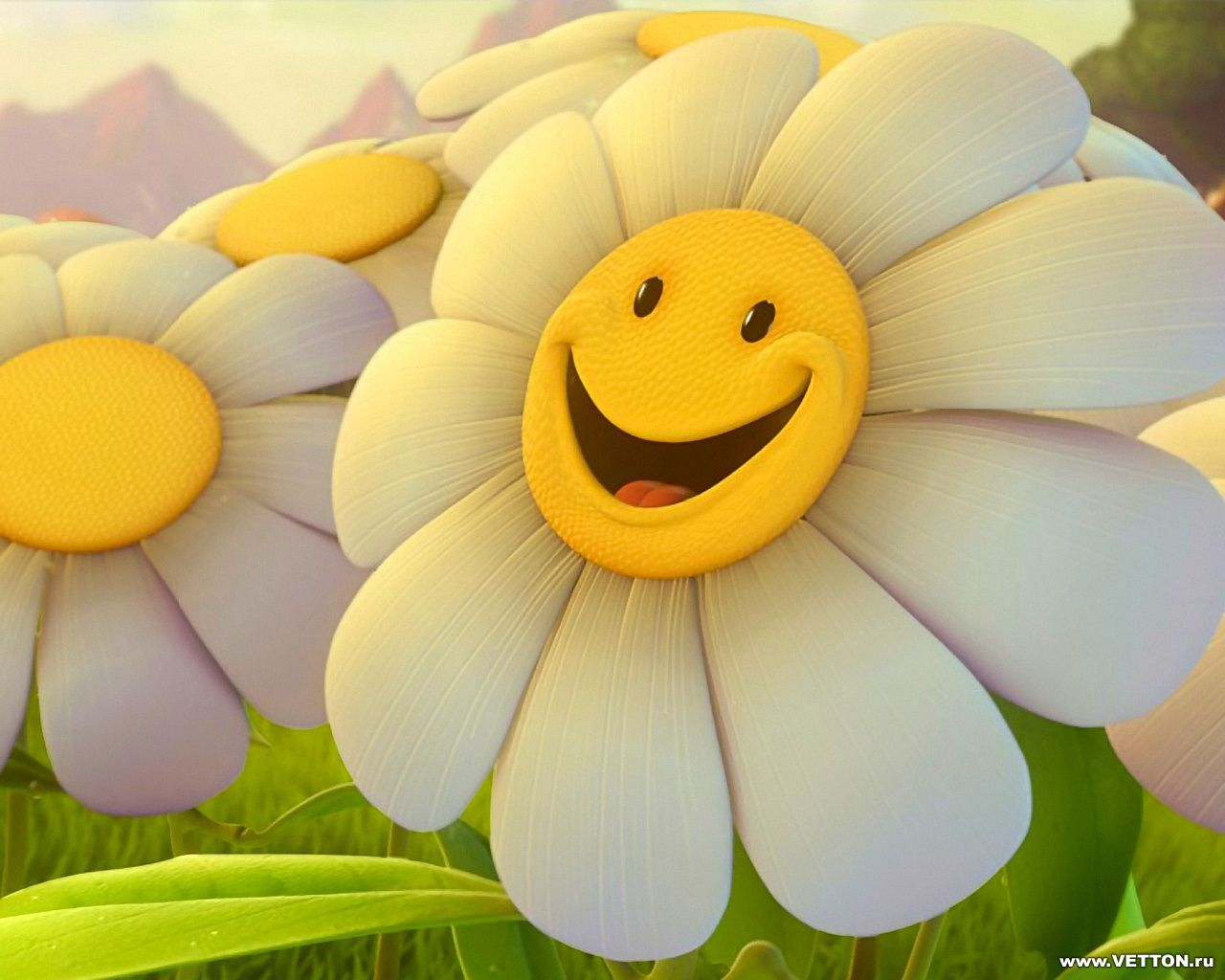 ДЕНЬ
СВЕТЛЕЙ
ОТ
ХМУРЫЙ
УЛЫБКИ
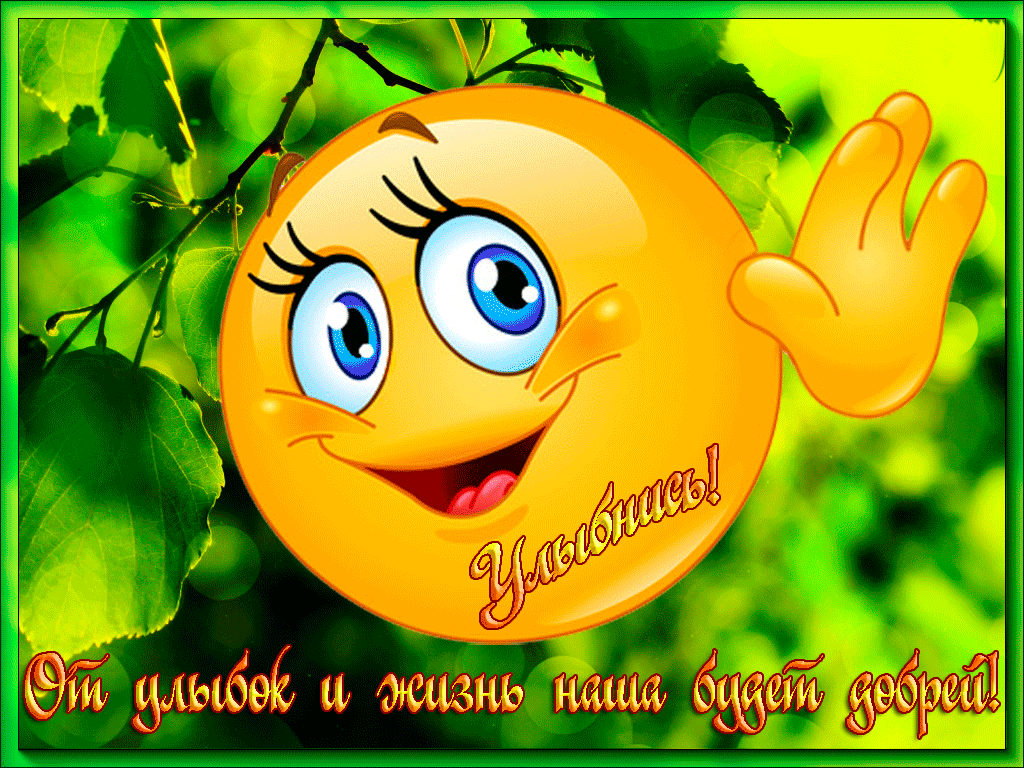 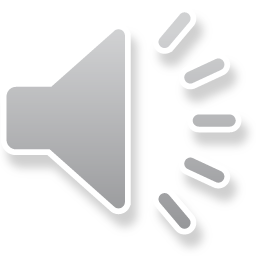 Ура!!!
Ура!!!
Ура!!!
Спасибо за игру!!!
Ура!!!
Ура!!!